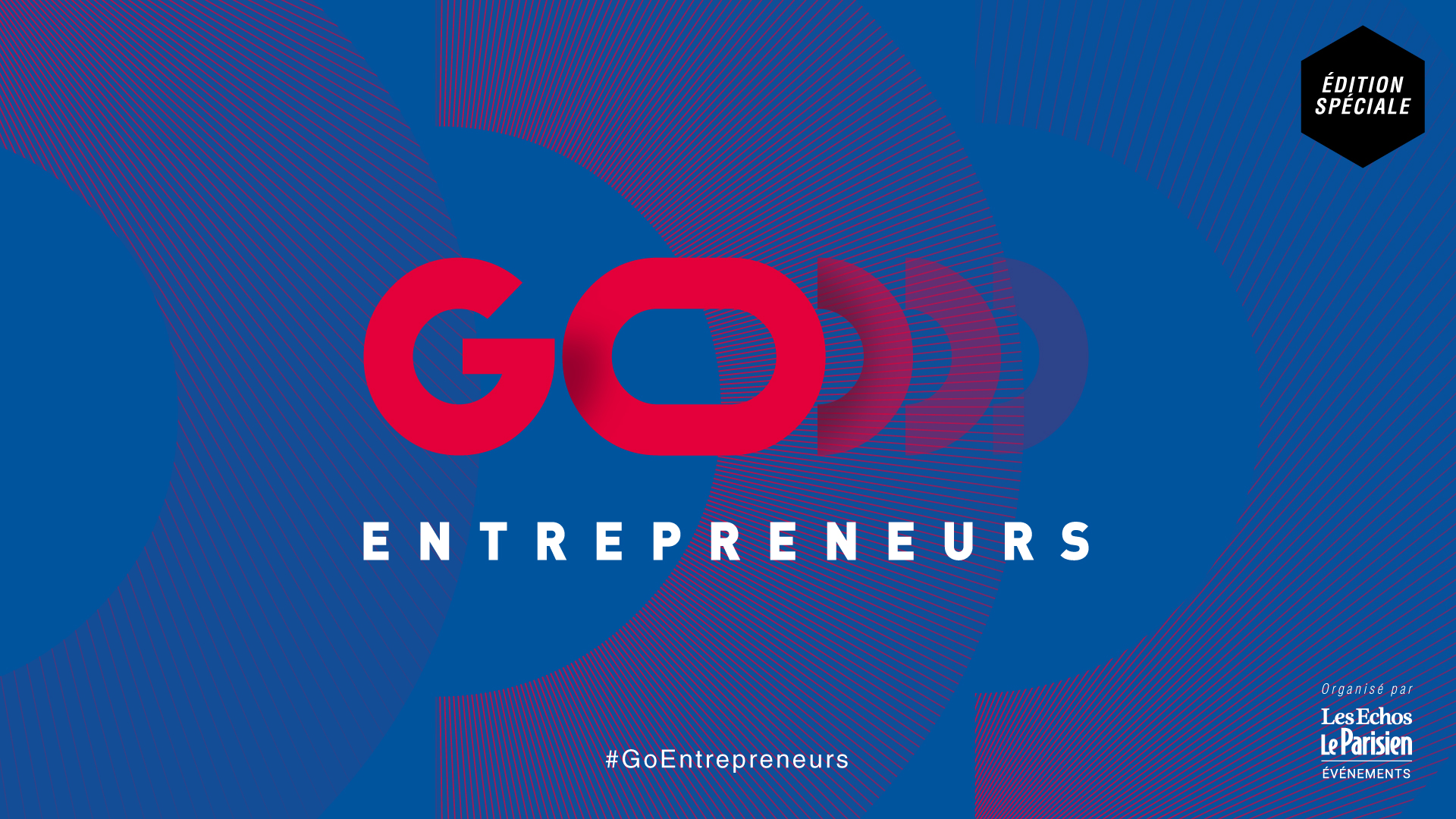 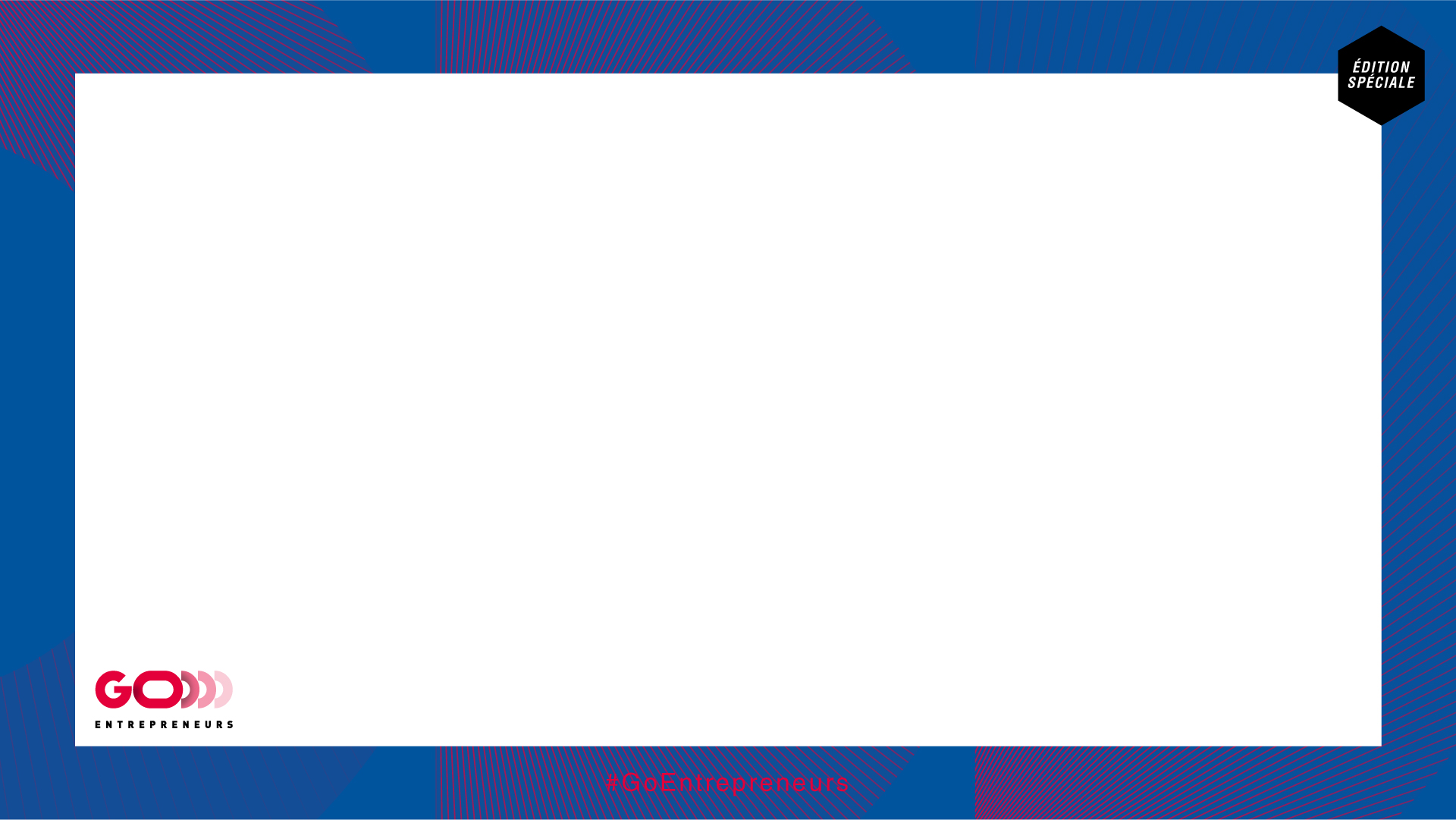 IMMOBILIER D’ENTREPRISE :
La meilleure manière d’acquérir 
son immobilier d’entreprise !

9 juin 2021

Animé par :
Maître Christophe VIELPEAU 
Délégué Régional de l’INES (Institut Notarial de l’Entreprise et des Sociétés)
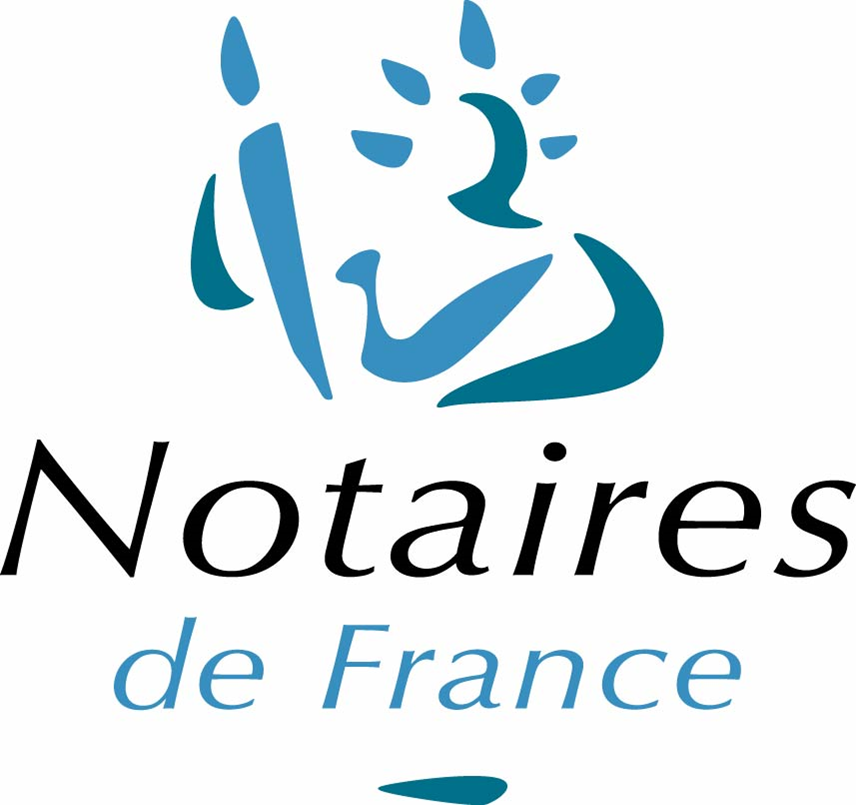 1
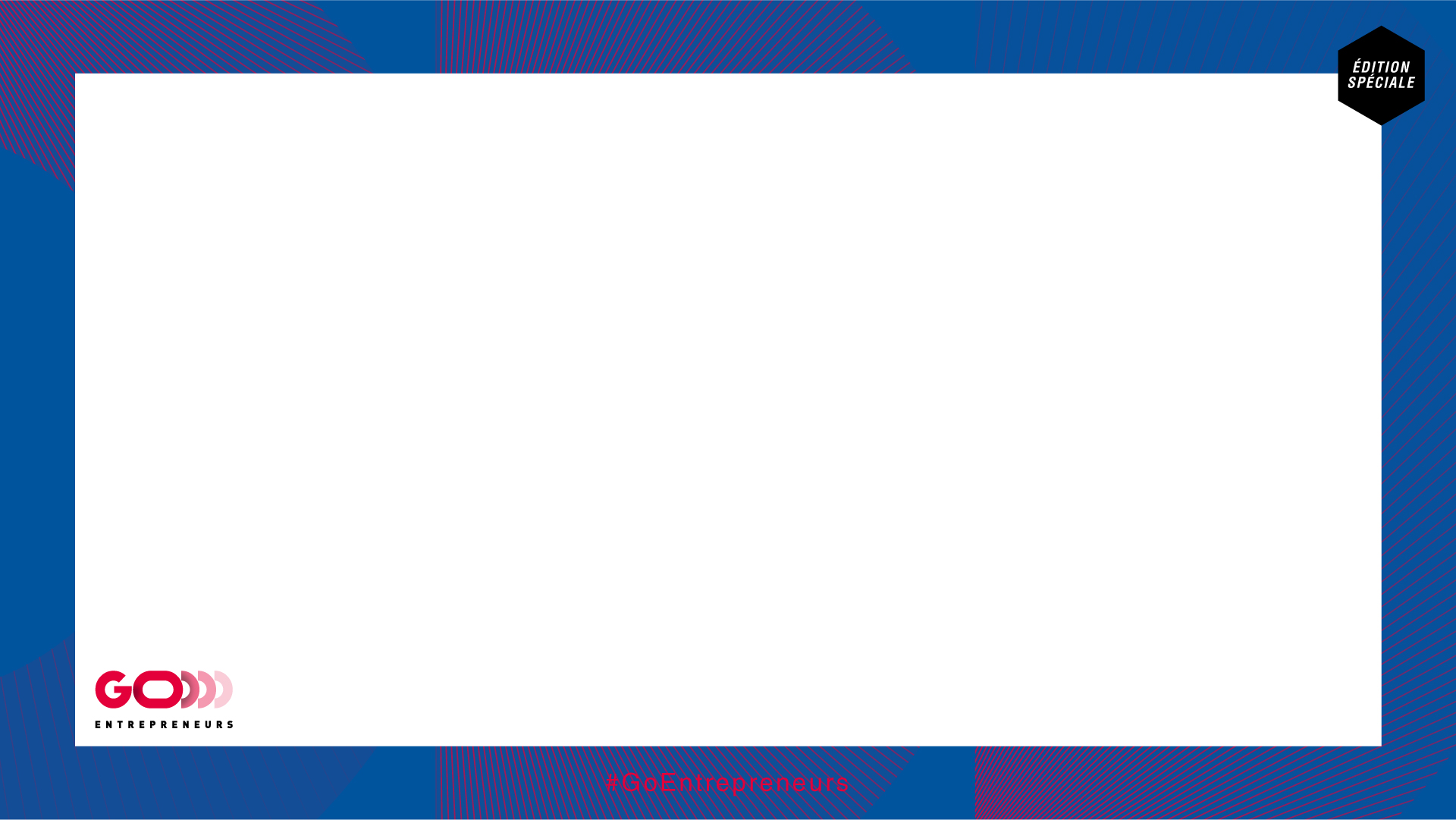 DÉTENTION : QUELQUES CRITÈRES DE CHOIX
Patrimoine professionnel

Gage de stabilité – garantie financière

Facilité de financement

Transmission à titre gratuit : art. 787 B ou C du CGI

Plus-value : art. 151 septies B du CGI, délai de détention de 15 ans si IR, ou taxation sans abattement à l’IS
Patrimoine privé

Mise à l’abri des créanciers

Des revenus à la retraite

Transmission à titre gratuit à des non-repreneurs

Plus-value : exonération pour délai de détention sur un délai de détention de 22 ans à l’IR et 30 ans aux PS
2
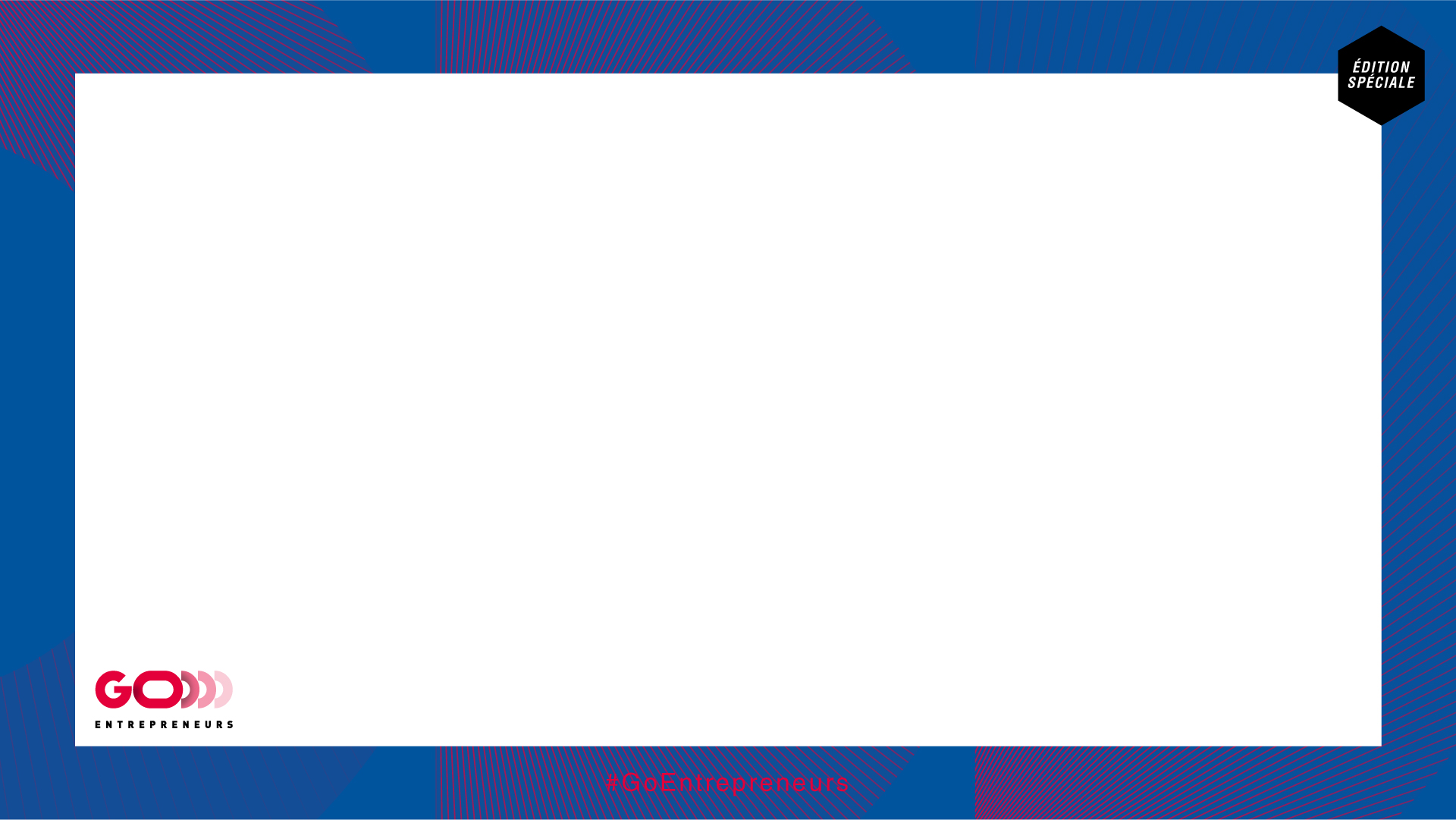 QUELS OBJECTIFS POURSUIVIS ? (1/3)
Créer un patrimoine immobilier :
En vue de sa transmission ?
Transmission anticipée envisagée (avec réserve d’usufruit ?)
Recherche d’une plus-value (potentiel de valorisation du bien)
Générer un revenu complémentaire pour sa retraite par exemple ?
3
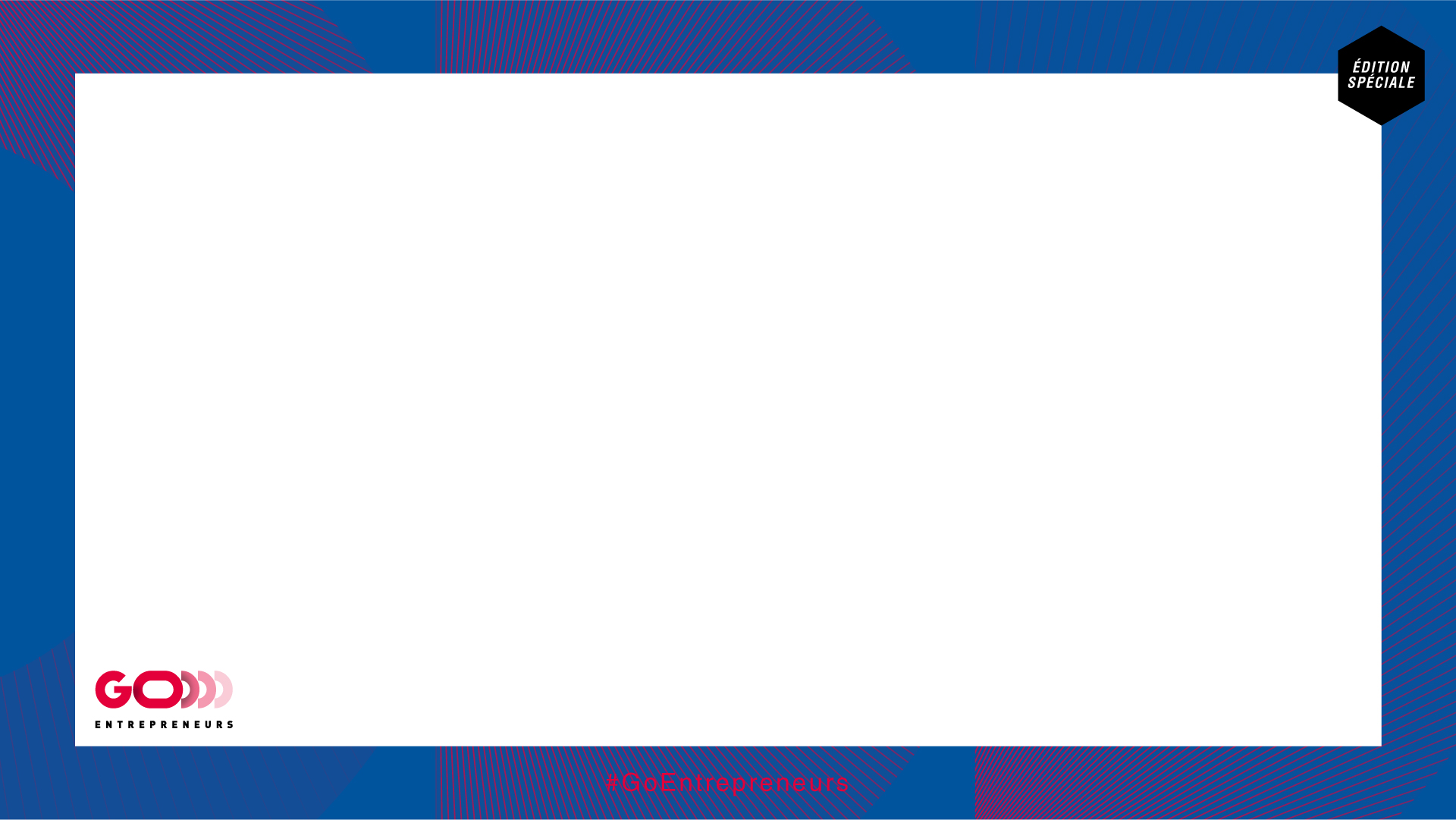 QUELS OBJECTIFS POURSUIVIS ? (2/3)
Maîtriser son immobilier professionnel :
Financement par un emprunt bancaire ?
Crédit-bail immobilier ?
Bail à construction ?
Usufruit temporaire ?
Etc.
Protection vis-à-vis des créanciers :
En cas de redressement / liquidation judiciaire par exemple
4
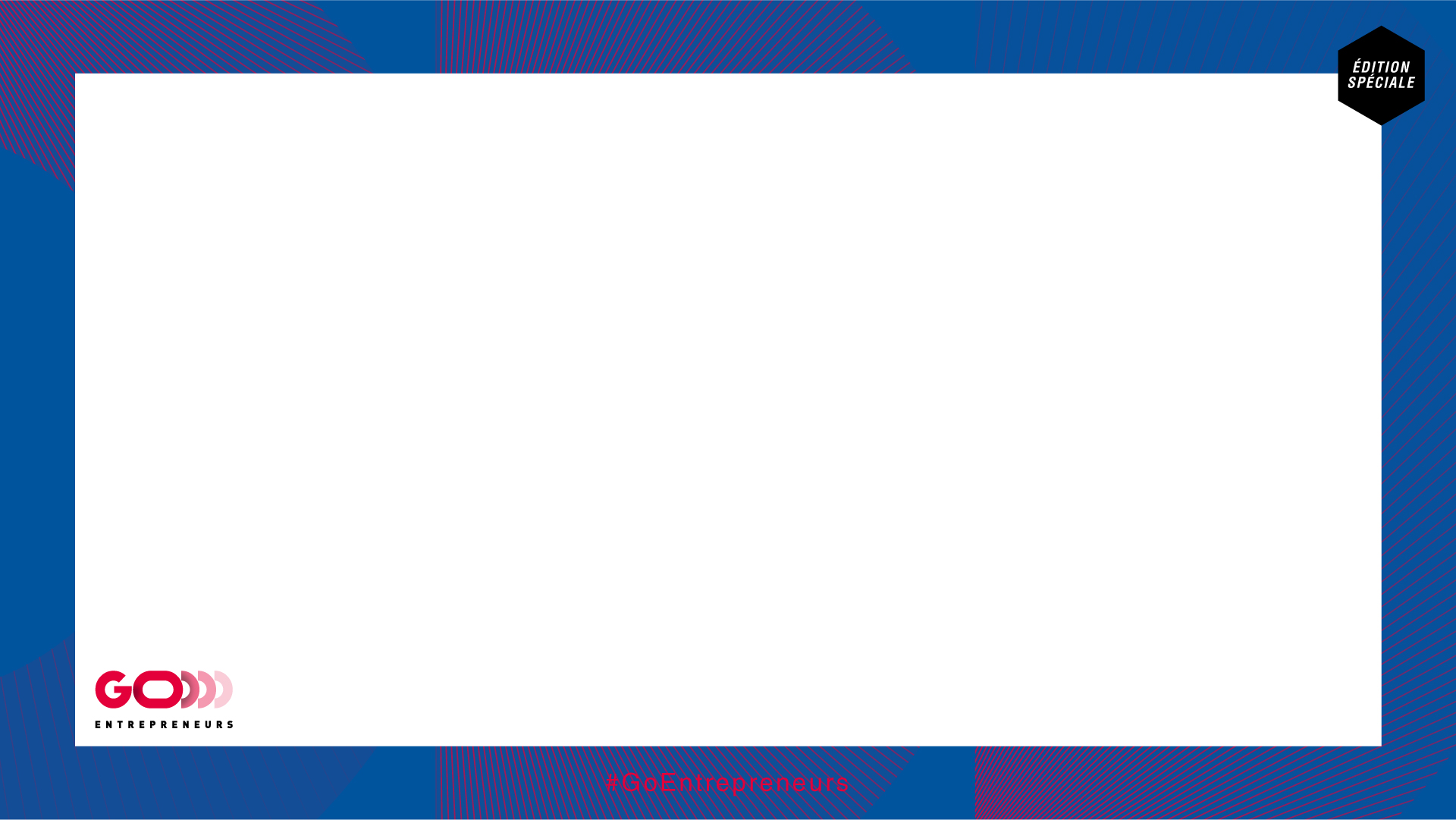 QUELS OBJECTIFS POURSUIVIS ? (3/3)
Optimisation fiscale recherchée ? :
Limiter les droits de succession à terme ?
Valorisation des parts de SCI (actif net)
Démembrement des parts
Effet de levier
Limiter la taxation des loyers ?
Créer un déficit foncier (IR)
Amortissement (IS)
 Importance de déterminer les objectifs poursuivis
	 Pas de prêt-à-porter : recherche d’une solution sur-mesure !
5
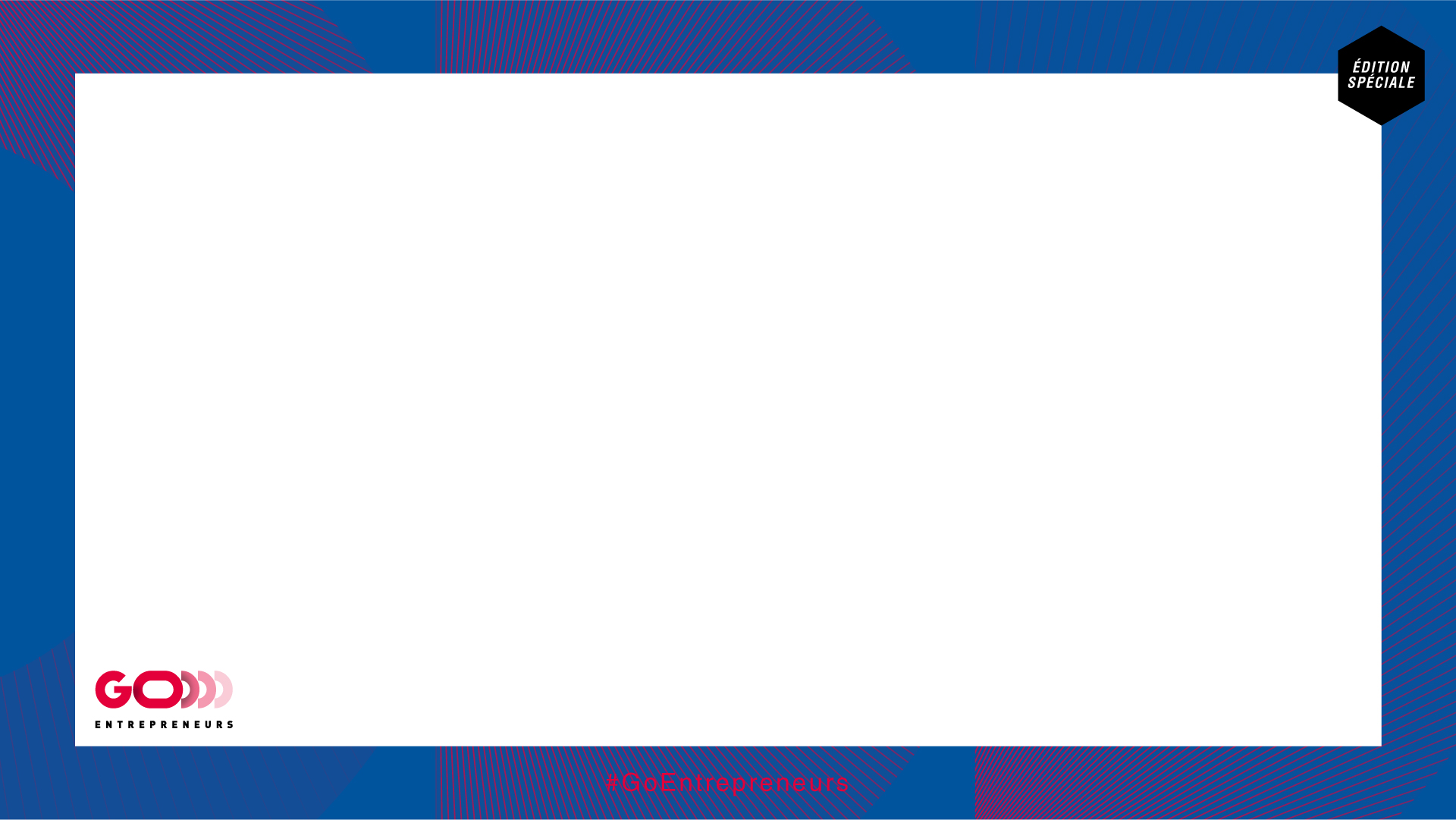 QUEL MODE DE DÉTENTION CHOISIR ?
La SCI :
Quels intérêts ?
Choix du régime fiscal : IR ou IS ?
D’autres solutions :
L’article 238 bis K du CGI
Le bail à construction
Le crédit-bail immobilier
L’usufruit temporaire?
6
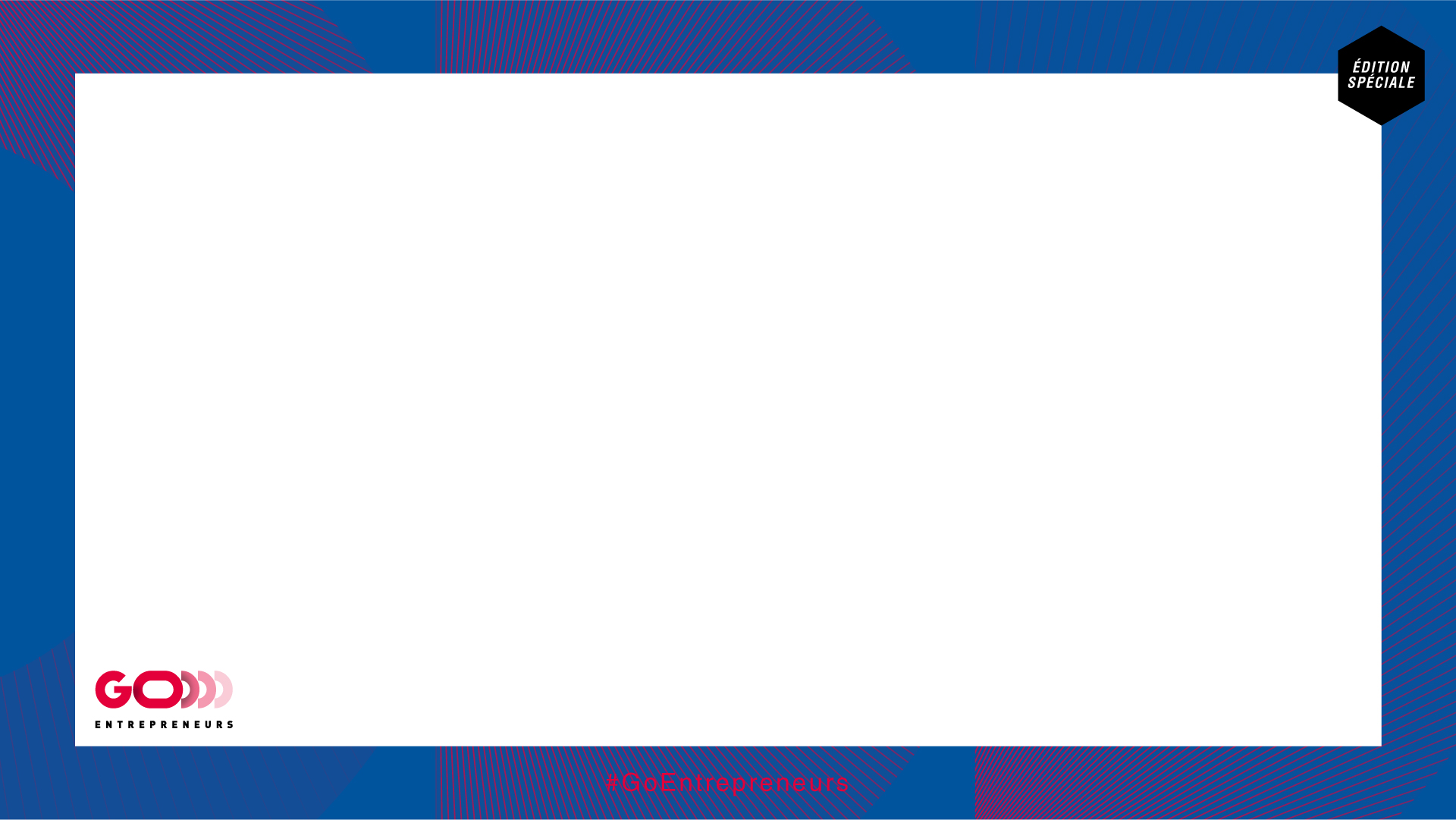 SCI : INTÉRÊTS ?
Si l’on opte pour la détention « patrimoniale » des locaux professionnels, une SCI permet notamment :
d’éviter l’indivision 
Risques de blocages
principe de l’unanimité sauf exception
de faciliter la transmission patrimoniale
tout en conservant une certaine maîtrise de la gestion du bien
7
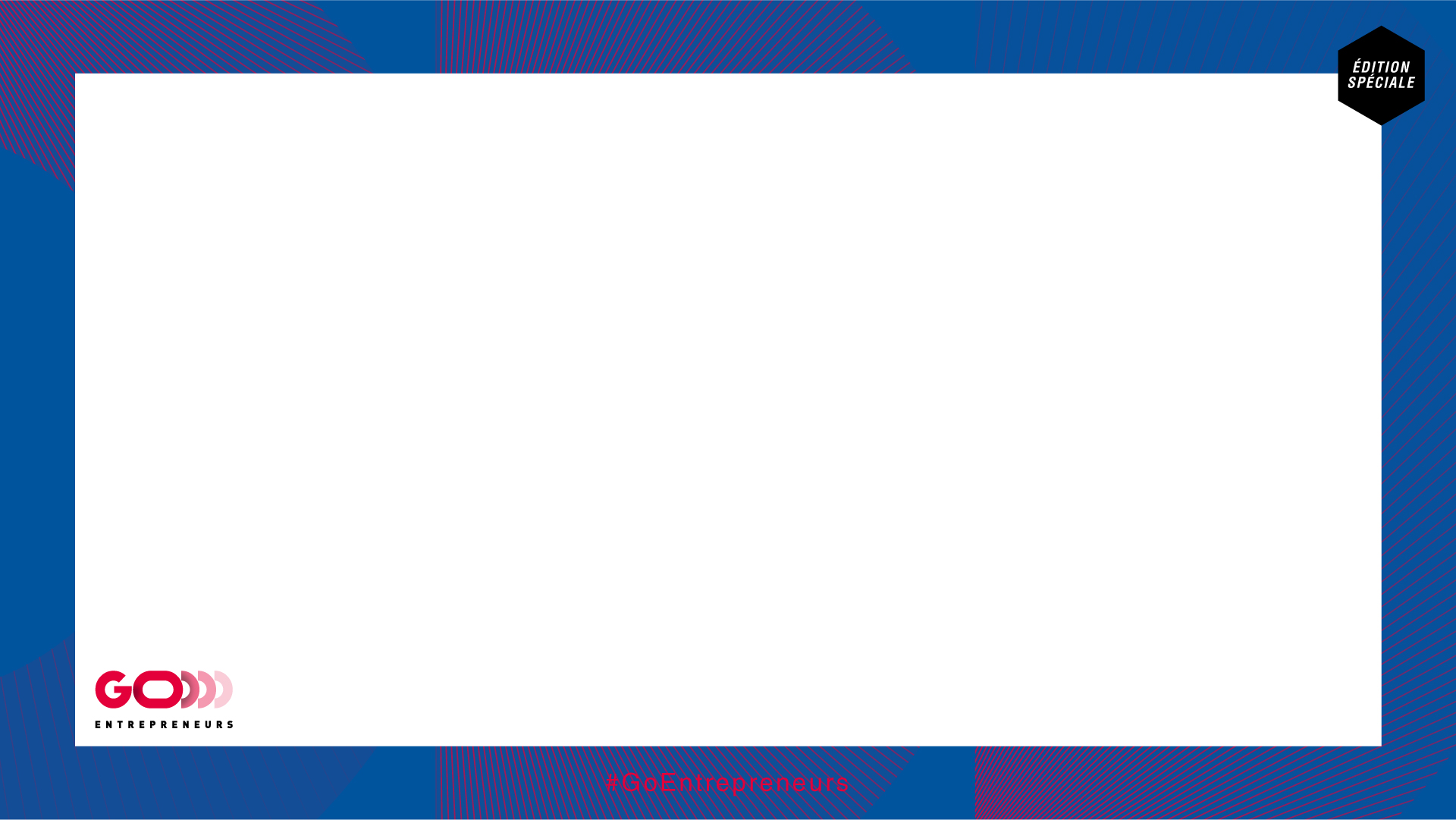 LA RÉDACTION DES STATUTS DE LA SCI (1/2)
Rédaction à soigner :
Objet social : étendue ?
Gérant : nomination et pouvoirs
Possibilité de conserver le contrôle de la SCI
Règles de majorité / droit de vote
Agrément de nouveaux associés
Contrôle de l’arrivée de nouveaux associés
Répartition des bénéfices (mise en réserve,…)
Prérogatives des usufruitiers et des nus-propriétaires en cas de démembrement :
Transmettre en conservant la maîtrise
8
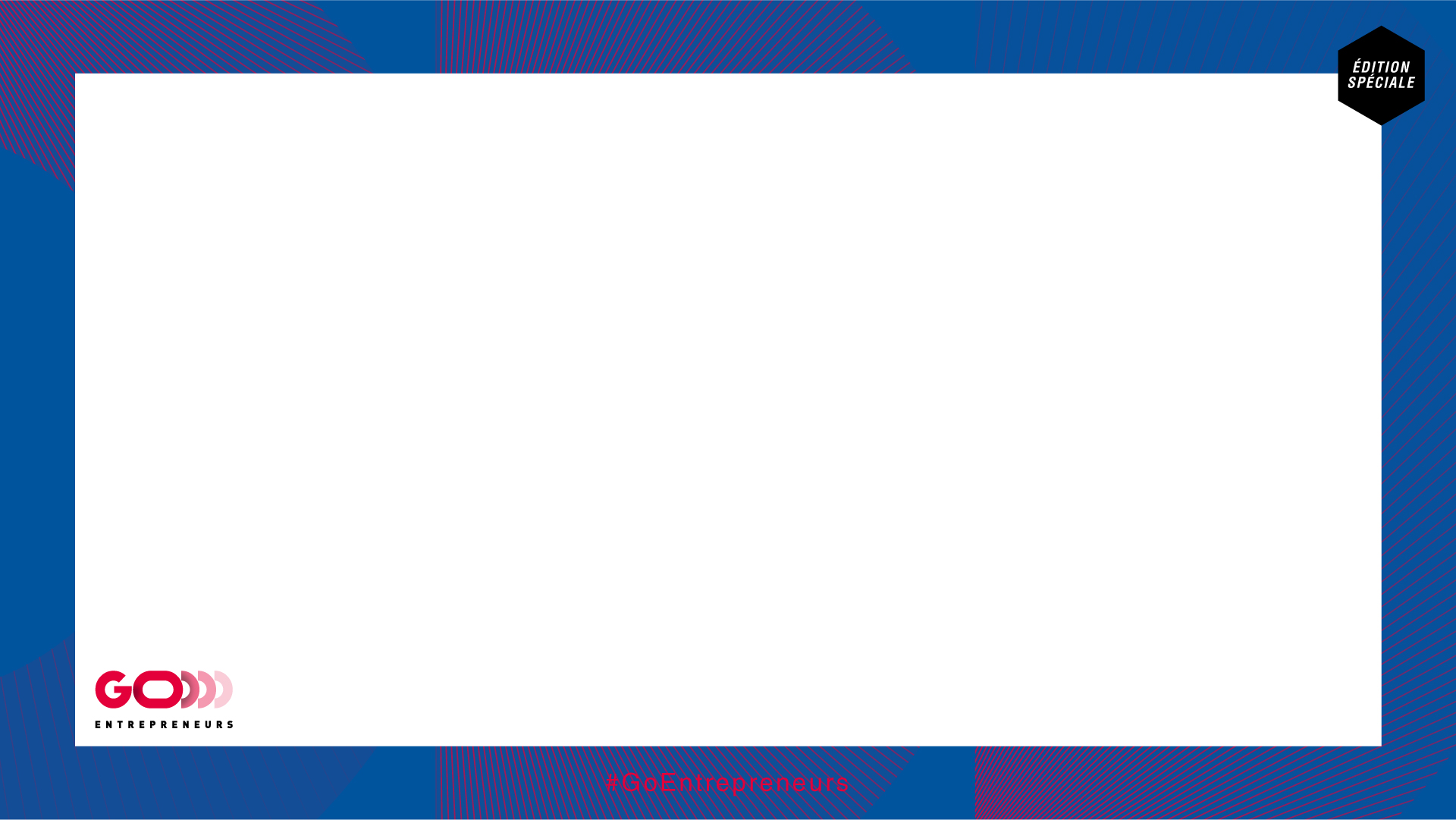 LA RÉDACTION DES STATUTS DE LA SCI (2/2)
La société civile confère une grande liberté notamment dans la désignation des gérants et dans la répartition des pouvoirs entre les associés
Importance de la rédaction :
 pour répondre aux objectifs poursuivis
 pour éviter les blocages
9
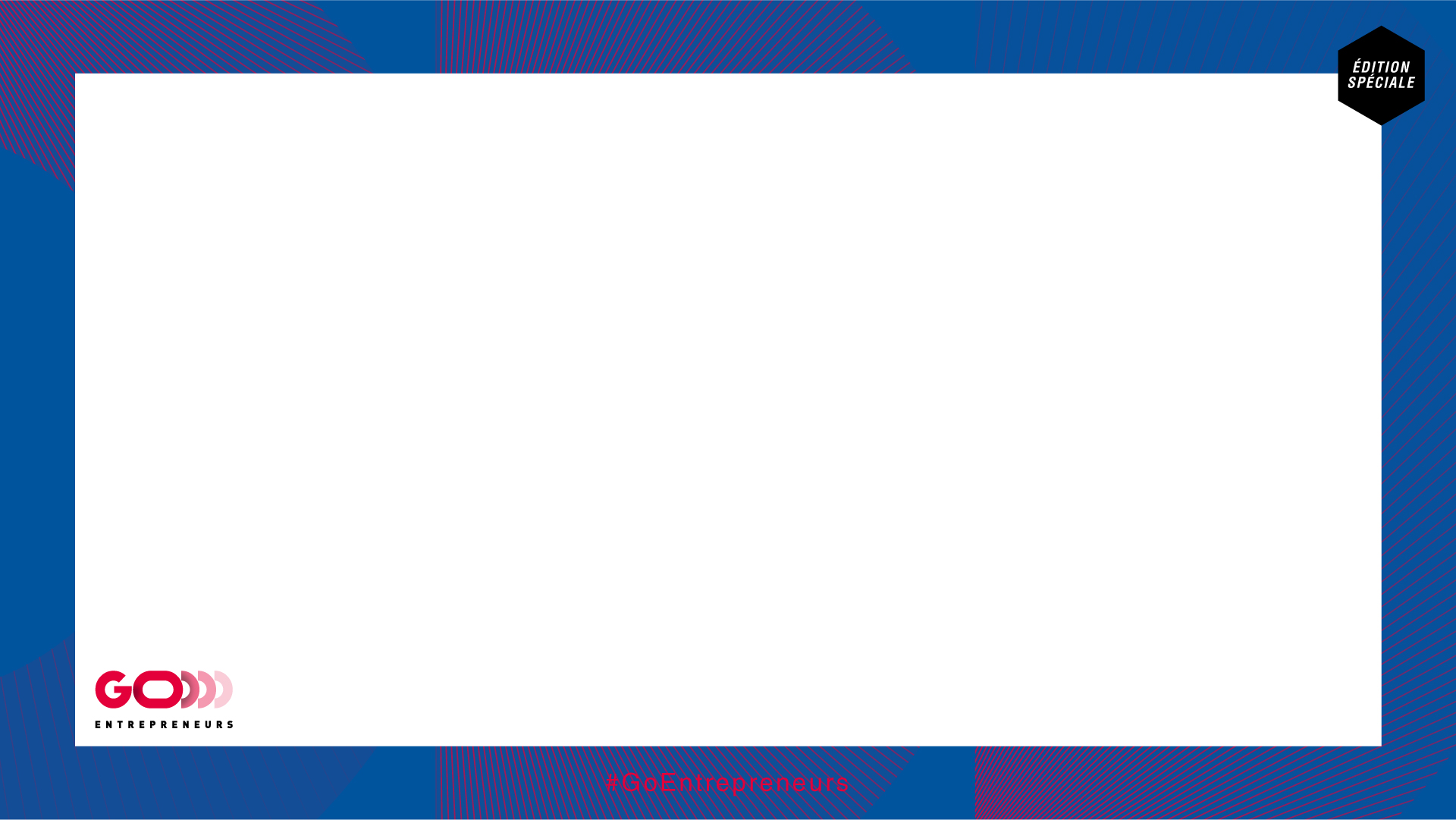 LE CHOIX DU RÉGIME FISCAL : IR OU IS?
En principe la SCI est soumise à l’IR
Elle est soumise à l’IS si :
Elle se livre à des opérations commerciales
Les associés optent pour l’IS (irrévocable)
IS assez souvent retenu pour de l’immobilier professionnel (notamment si investissement important et/ou associés ne dépendant pas du même foyer fiscal)
10
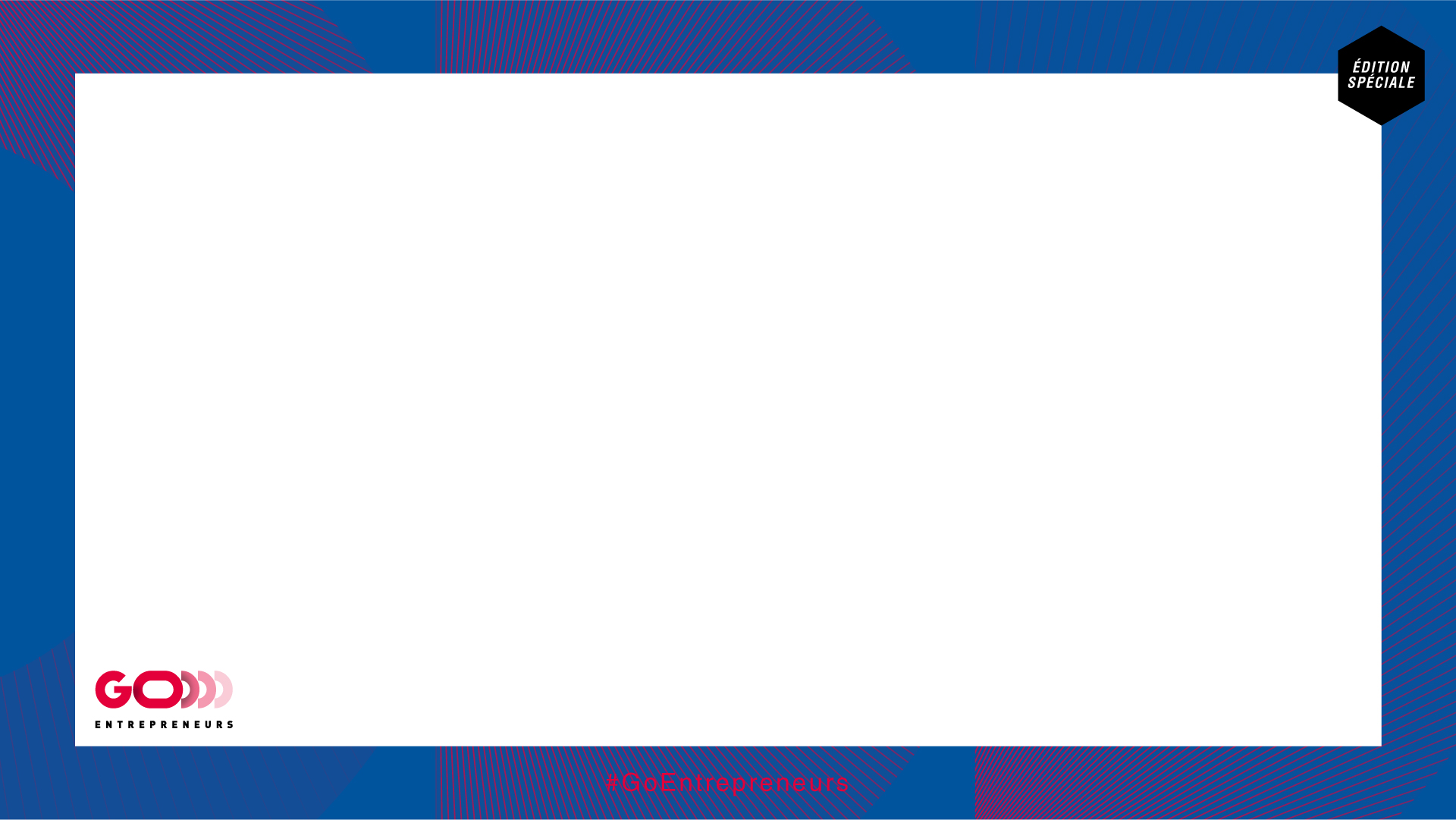 SCI À L’IR
Si les associés sont taxés à l’IR à la tranche maximale (45%) + prélèvements sociaux (17,20 % dont 6,80% déductible) soit 59,14% ! au global [= 45% + 17,2% - (6,8% x 45%)]

Exonération totale de plus-value après 30 ans de détention
 Ainsi, au terme de 30 ans de détention de l’immeuble, la plus-value est totalement     exonérée d’impôt
11
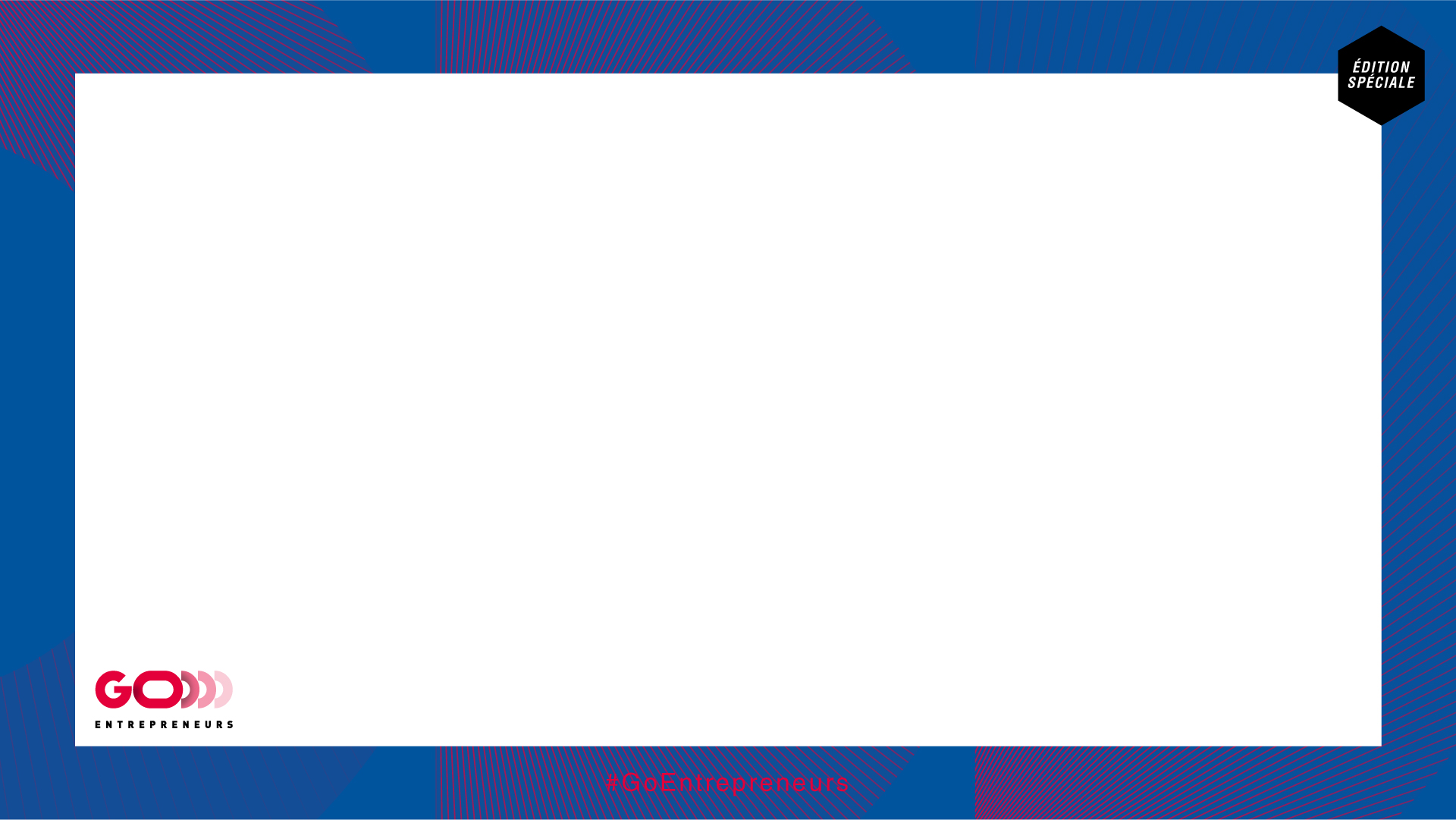 SCI À L’IS
Le taux d’IS poursuit SANS CHANGEMENT sa trajectoire à la baisse :







Le plafond de chiffre d’affaires pour bénéficier du taux réduit d’IS (15 % sur la fraction de bénéfices inférieurs à 38 120 €) (art. 18 LF 21) est porté à 10 millions d’euros (au lieu de 7 630 000 €) pour les exercices ouverts à compter du 1er janvier 2021
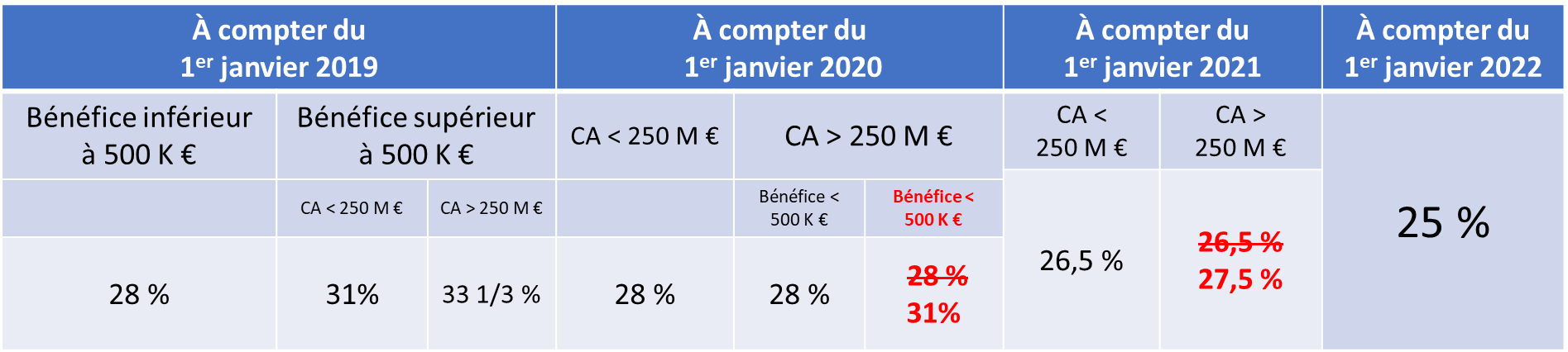 12
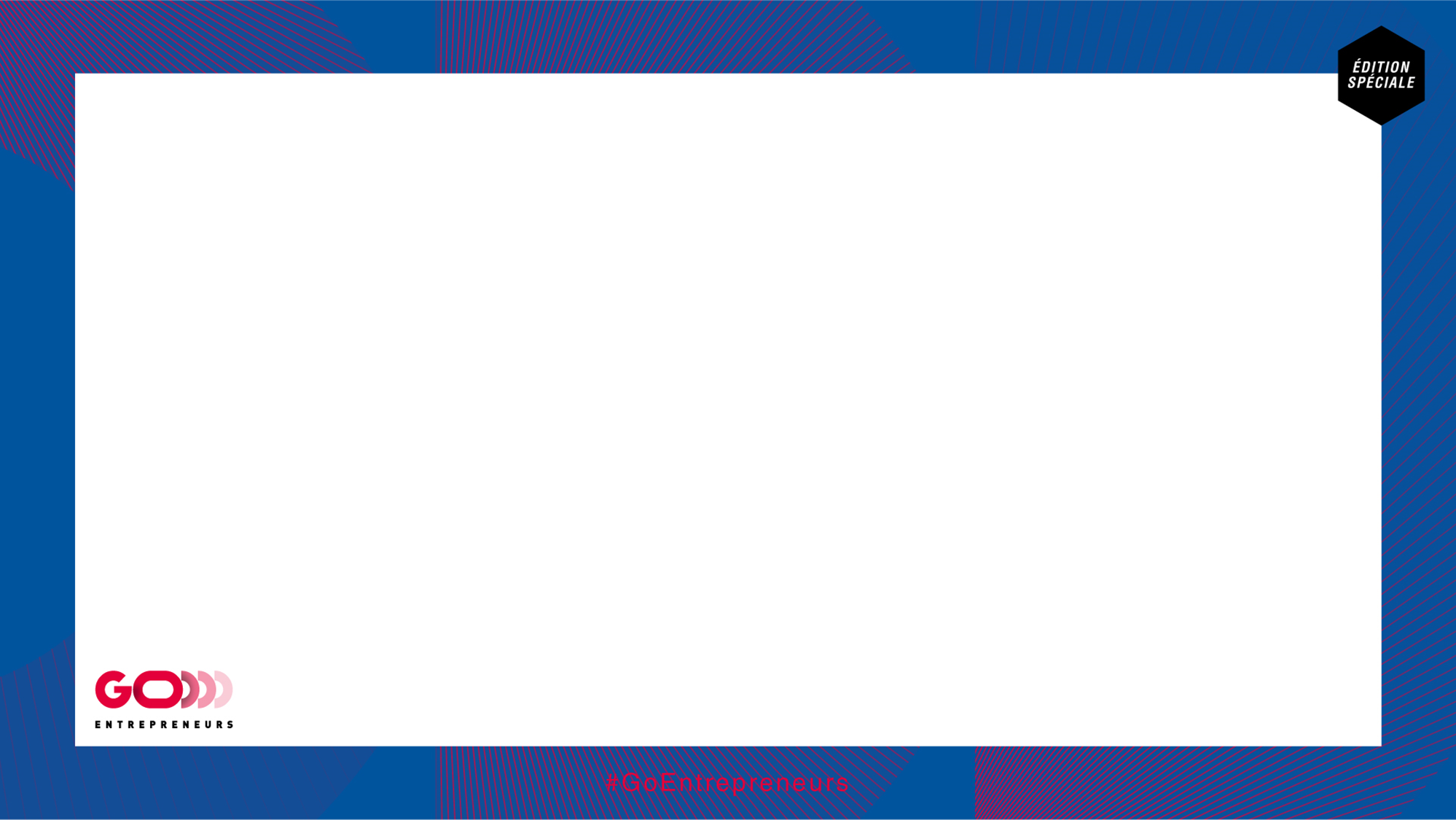 CONSTAT AVEC SCI À L’IR
SCI IR: effet de ciseau fiscal en phase de remboursement d’emprunt
IR + prélèvements sociaux (59,14%)
Fiscalité à financer au moyen d’une épargne additionnelle si la quasi-totalité des loyers est déjà affectée au remboursement des échéances de l’emprunt

Mais fiscalité nettement plus favorable en cas de cession ultérieure
13
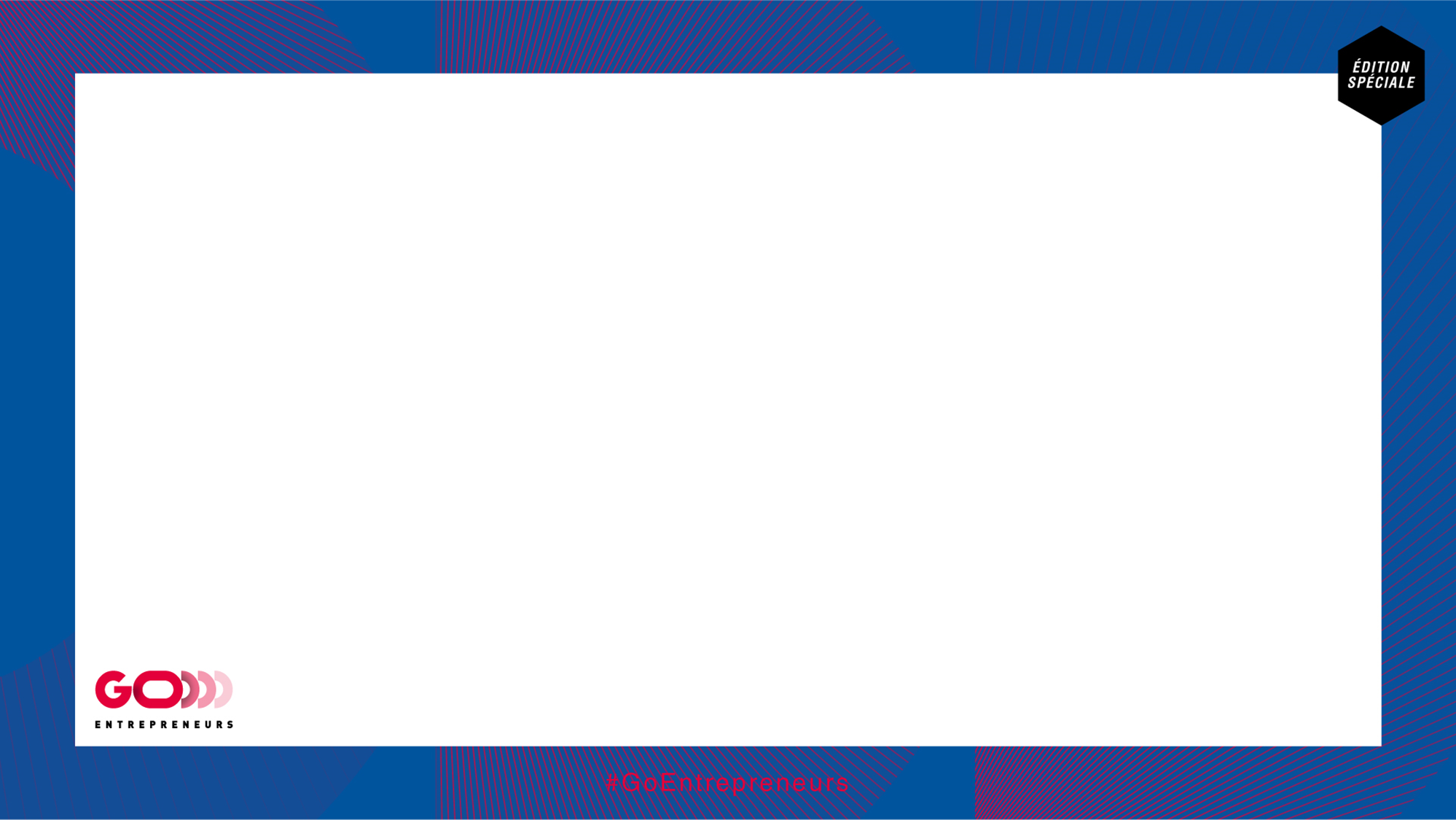 CONSTAT AVEC SCI À L’IS
SCI IS : régime très optimisé en phase de financement
Assiette taxable réduite car déduction dotation aux amortissements (non admise en revenus fonciers) et droits d’enregistrement
Taux de taxation IS très inférieur à 59,14% (IR tranche sup + prélèvements sociaux)
Mais fiscalité très lourde si cession ultérieure de l’immeuble (PV plus importante car = prix de vente – VNC après amortissement ; pas d’abattement pour durée de détention; taux d’ IS ; cash gelé dans SCI IS et fiscalité IR + PS si distribution / FLAX TAX (PFU) : 12,8 % + PS 17,2 %)
14
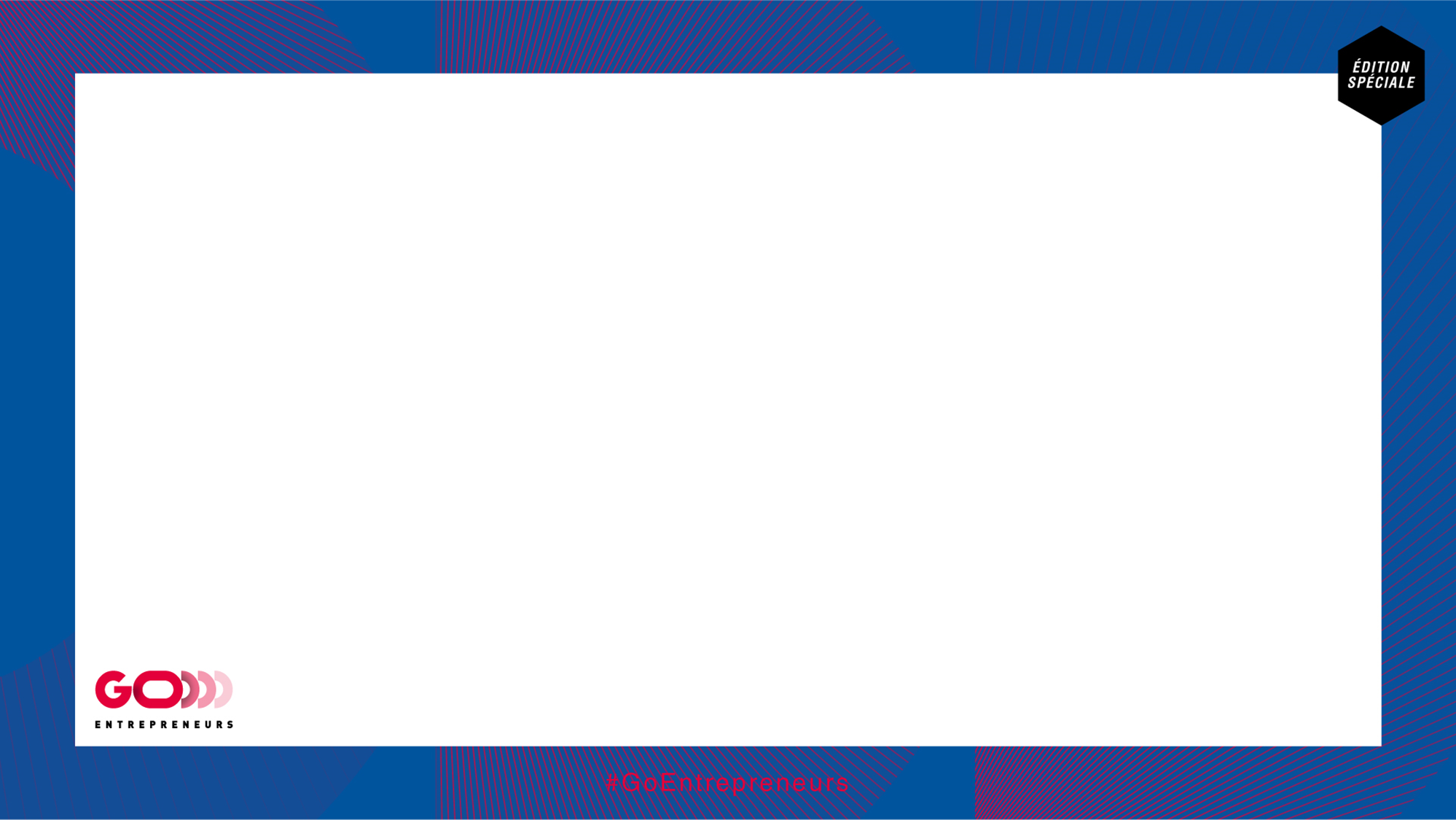 SCI : L’ART. 238 BIS K ?
Faire détenir une quote-part du capital par une structure à l’IS ou imposée aux BIC ou BA (régime réel) et le reste par une ou plusieurs personnes physiques
La société holding peut participer au financement de différents aménagements. Le niveau de fiscalité en cumulé s’en trouve largement limité.
En cas de revente ultérieure la taxation est panachée (double calcul qui s’effectue entre les parts à l’IS et la détention par les personnes physiques). 
Il n’existe pas de solution miracle : les simulations sont un outil d’aide à la décision.
15
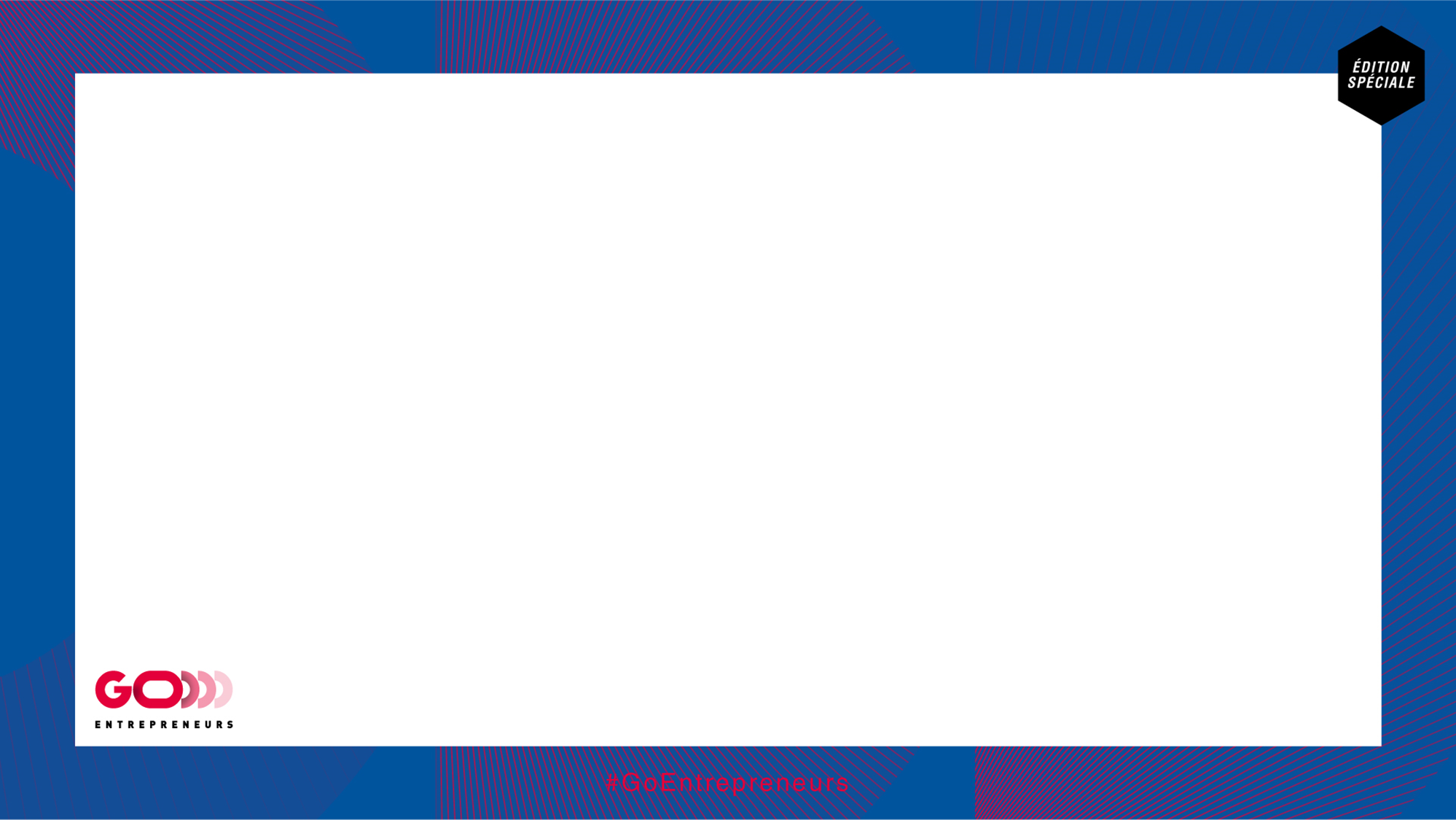 LE BAIL À CONSTRUCTION
Le propriétaire d’un terrain (bailleur) en cède l’usage à un locataire qui est tenu d’y édifier des constructions. Le preneur détient un droit réel immobilier cessible
Durée de 18 à 99 années (CCH, art. L 251-3)
Intérêt : le financement des constructions est assuré par l’exploitation.
A l’issue du bail : le bailleur devient propriétaire des constructions, sauf clause prévoyant le transfert de propriété du terrain au preneur.
Si le bail dure 30 ans ou plus, la remise des constructions n’est pas imposée.
16
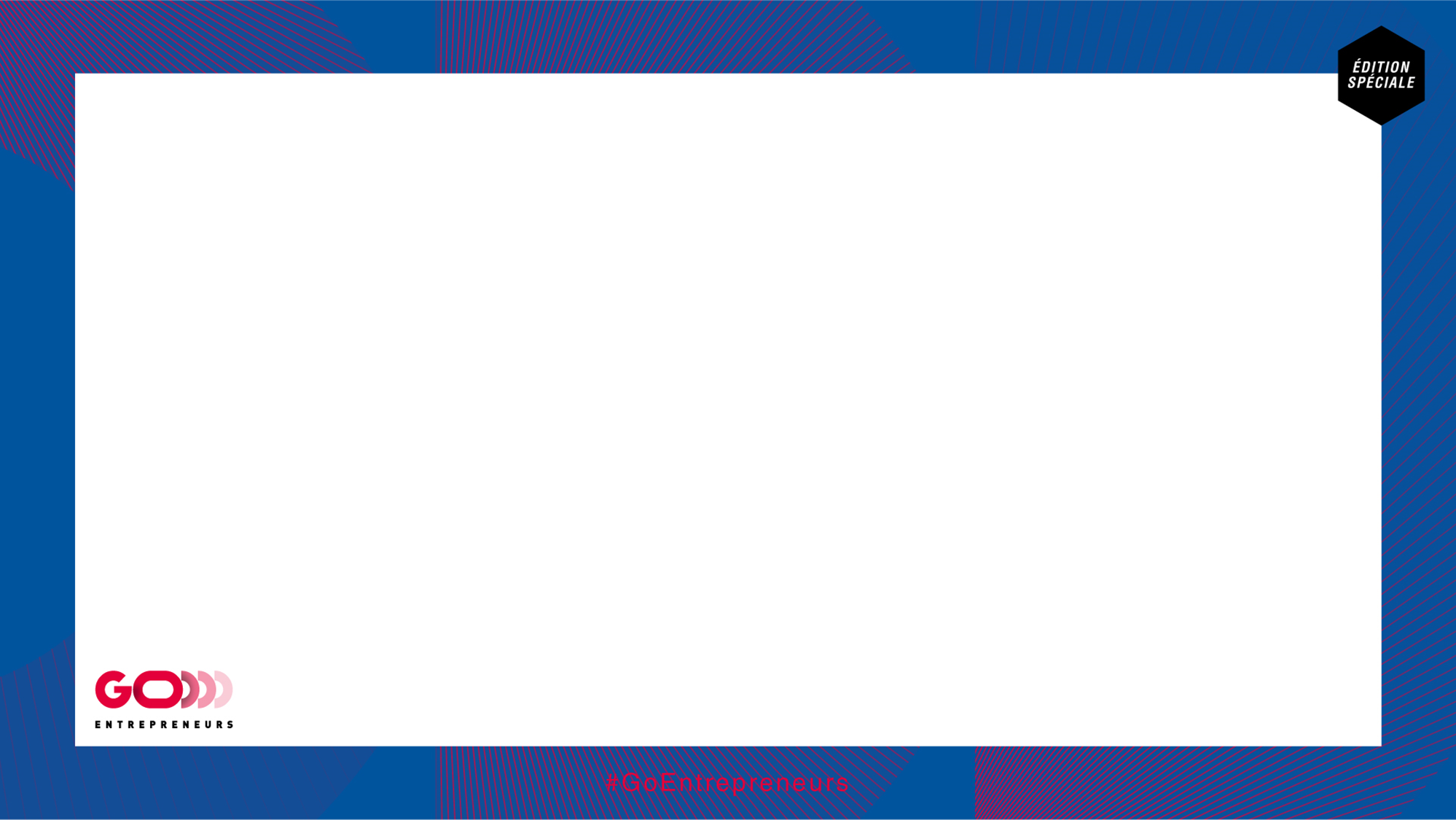 LE CRÉDIT-BAIL IMMOBILIER
Le contrat est souscrit entre la SCI (dont les parts sont détenues par des personnes physiques) et l’organisme crédit-bailleur
La SCI supporte les redevances de crédit-bail et refacture des loyers à la société d’exploitation ou l’entreprise (sous-location)
En fin de contrat :
Réintégration des loyers destinées à se placer dans la même situation fiscale que si l’on avait acquis directement l’immeuble
BNC  RF : changement de régime fiscal
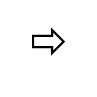 17
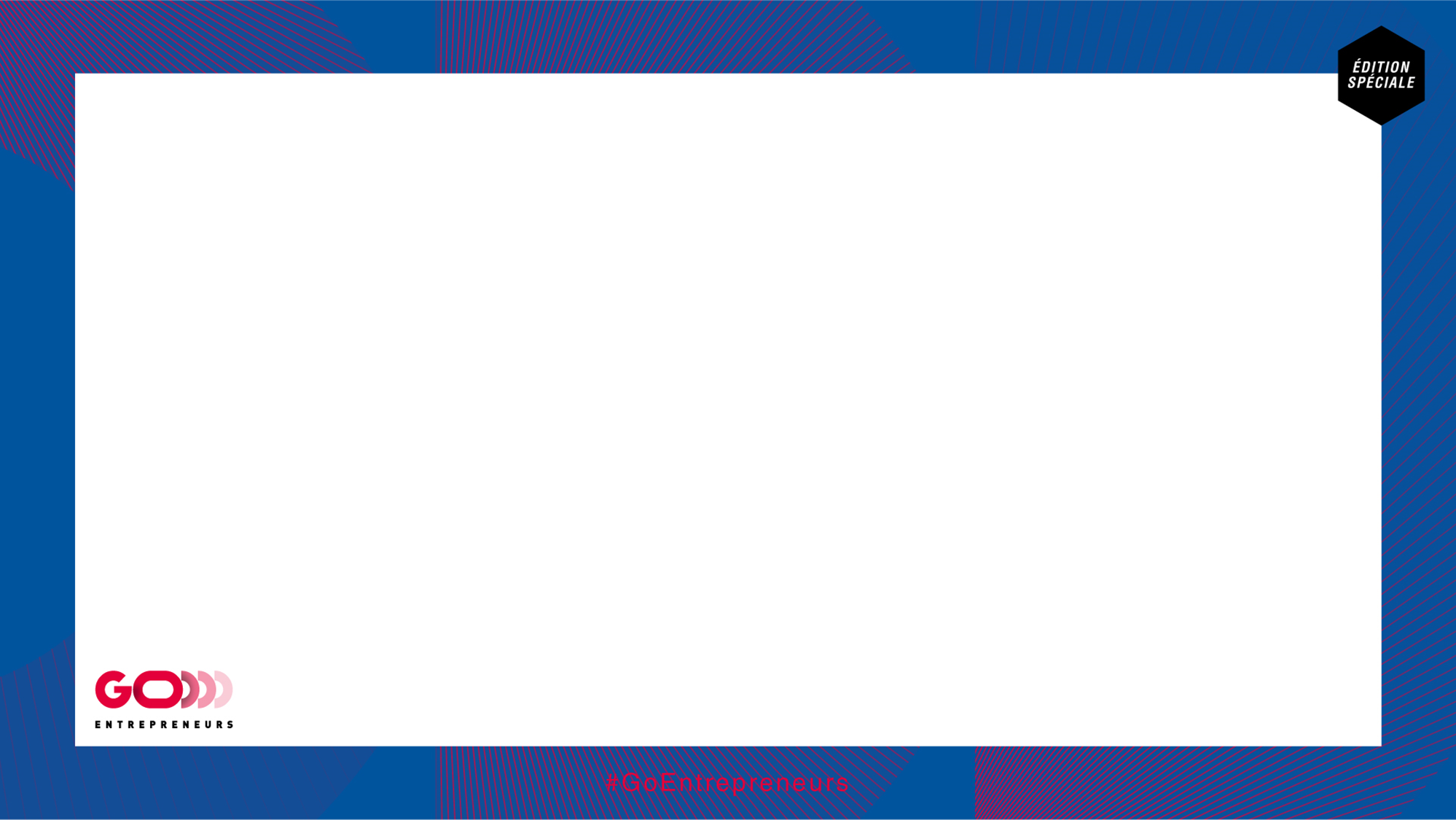 L’USUFRUIT TEMPORAIRE
Depuis le 14 novembre 2012 (loi de finances rectificative III), cette technique a perdu beaucoup de son intérêt :

Lors de la cession d’un usufruit temporaire, le produit de cession de l’usufruit temporaire est imposé à l’IR selon la catégorie de revenus qu’était susceptible de procurer le bien ou droit démembré
18
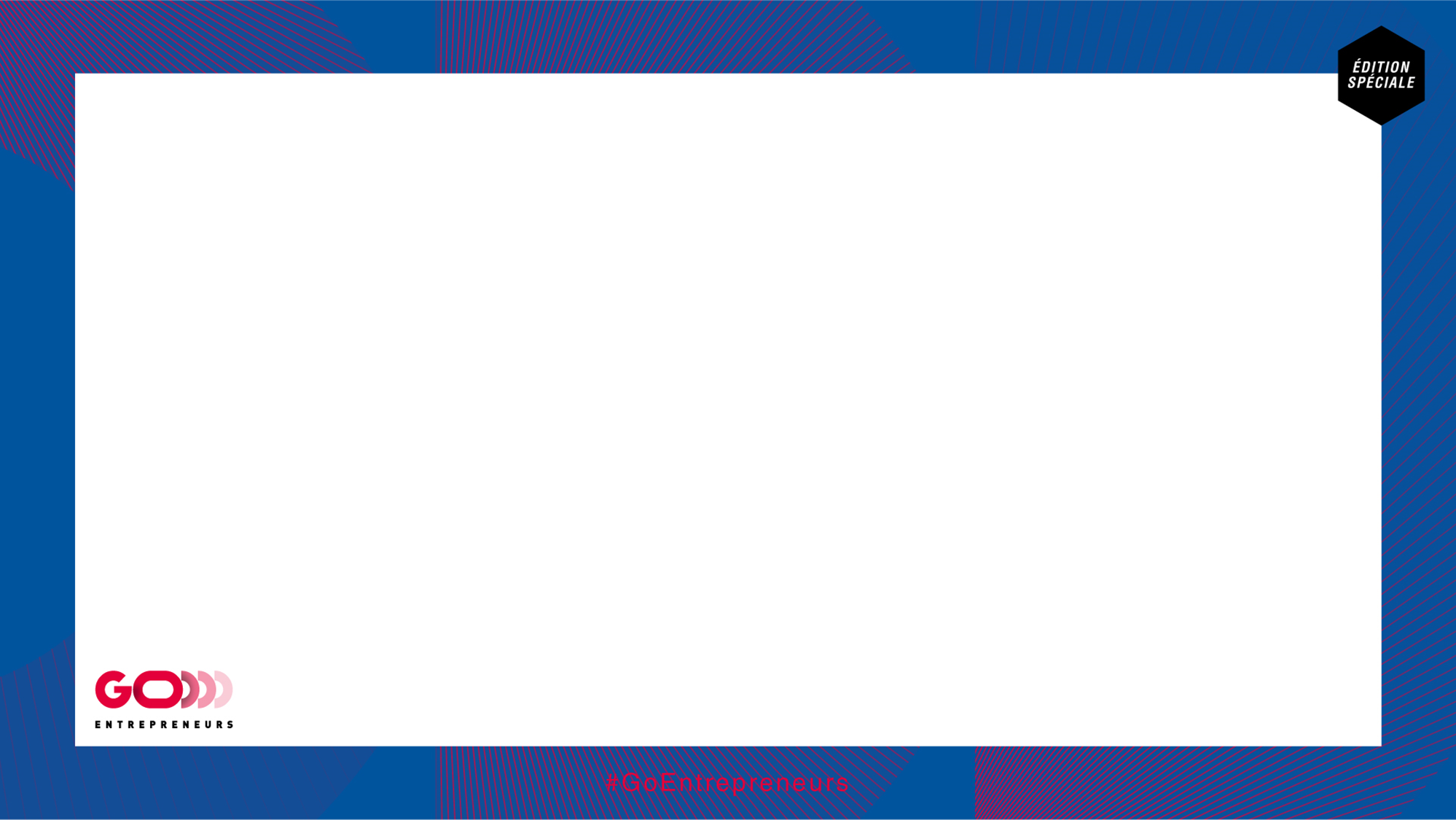 MERCI POUR VOTRE ATTENTION

DES QUESTIONS ?
19
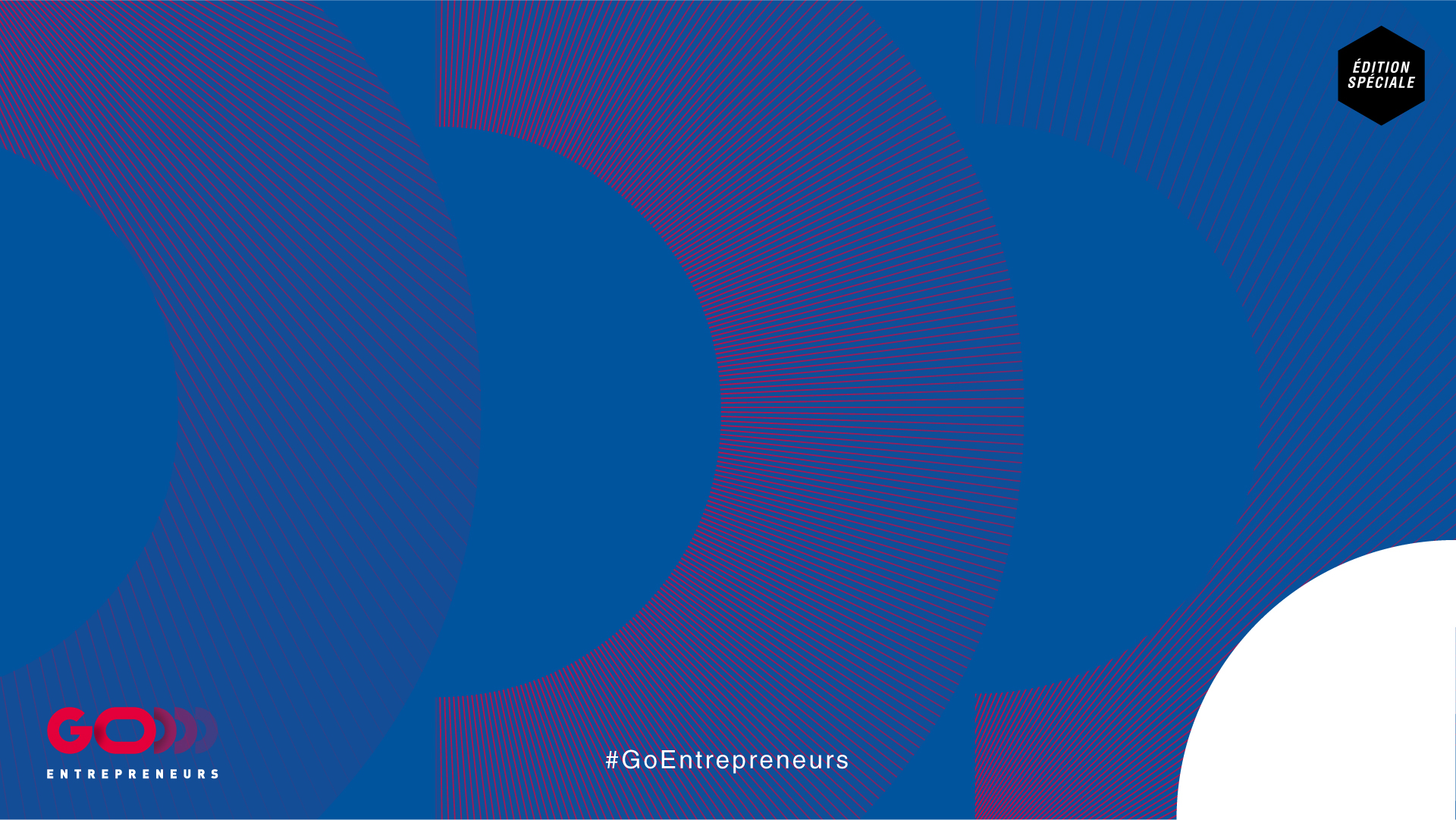